Stages na afstuderen 
Erasmus+ Traineeship
Info voor studenten
Inhoud presentatie
Waarom op internationale stage gaan?
Beurzen? 
Stageplatform voor Vlaanderen: ‘Reconfirm’
Erasmus+ programma 
Doelgroep / voorwaarden / stageduur
Aanvraagprocedure / taaltest 
Hoe vind je een buitenlandse stage?
Tips voor een succesvolle stage 
Sociaal statuut
Waarom?
Stage : 	brug tussen studie en werk
	 		‘Uittesten’ bepaalde sector / werkomgeving
			Vergroten professionele competenties
Internationale ervaring >> boost voor je cv!
Culturele immersie / arbeidscultuur
	Interculturele vaardigheden; flexibiliteit
	Talenkennis; professioneel jargon
Beurzen
Beurzen vanuit de Europese Commissie 
	i.k.v. levenslang leren (LLP):

	Erasmus+ programma (2014-2020)
		uitwisselingen tijdens de studie
		stage tijdens de studie
		stage na afstuderen (NIEUW!)
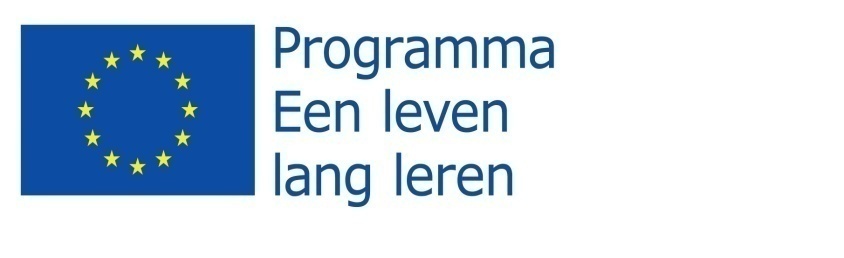 Erasmus+ beurs stage na studie
Tegemoetkoming in de onkosten buitenlandse stage
3 bedragen i.f.v. bestemming en stageduur

Groep 1: Denemarken, Finland, Frankrijk, Ierland, Italië, Liechtenstein, Noorwegen, Oostenrijk, UK, Zweden: 435 € 
Groep 2: (België; niet in geval van aanvraag vanuit Vlaanderen!), Cyprus, Duitsland, Griekenland, Ijsland, Kroatië, Luxemburg, Nederland, Portugal, Slovenië, Spanje, Tsjechië, Turkije: 385 € 
Groep 3: Bulgarije, Estland, Hongarije, Letland, Litouwen, Malta, Polen, Roemenië, Slovakije, Voormalige Joegoslavische Republiek Macedonië (FYROM): 335 €

= maandbedragen (onvolledige maanden: x/30e)
Erasmus +
Wanneer ?
2 tot 12 maanden (minus al ‘opgebruikte’ E-maanden in laatste studiecyclus) 
op te nemen in jaar volgend op het afstudeerjaar
Vóór periode van reguliere job met regulier arbeidscontract

Voor wie?
Afgestudeerde (prof) BA, MA, PhD
Erasmus+    Waar stage doen?
Elke publieke of private organisatie actief op de arbeidsmarkt 
of in onderwijs, training en jeugdwerk
bij voorkeur niet in opstartfase > check aantal personeelsleden

Niet :- EU-instellingen en -organismen, incl. gespecialiseerde agentschappen, cf. lijst http://ec.europa.eu/institutions/index_en.htm- organisaties die EU-programma’s beheren, zoals nationale agentschappen
Vlaams stageplatform ‘Reconfirm’
= resultaat Reconfirm TOI- project (okt. 2012- maart 2015)
	> oprichting stageplatform voor Vlaanderen
	> administratief online systeem voor beursaanvragen
	> database / stageportal voor stagiairs en bedrijven 
	> netwerk 

Consortium  ‘Reconfirm Vlaanderen’ (19/21 HO-instellingen) binnen koepel Flanders Knowledge Area (FKA)
		Beheer beursbudget  Erasmus+ traineeships
Beheert online beursaanvragen E+
Erasmus+    hoe aanvragen?
Voor Vlaamse afstuderenden via www.Reconfirm.eu
Zelf online registreren = noodzakelijk 
vóór ontvangst van het eindresultaat van je studie 
Ongeacht je afstudeert in juni, september of februari.

Let wel: datum ontvangst eindresultaat  ≠  proclamatiedatum !

Registratie = stap 1 (veld invullen) + 2 (formulier ondertekenen)
Beursaanvraag = stap 3
Aanvraagprocedure (1)
Online aanmelden via www;reconfrim.beector
Stap 1  Online registrerenvia www.reconfirm.eu/nl klik op E+ beurzen voor stageenkele velden invullen  > email ivm login aanmaken > toegang 
Stap 2  Registratieformulier printen + deel 1 ivm studie zelf ondertekenen + opladen (zonder deel 2 te vervolledigen)
HOI krijgt seintje over student; HOI vult deel 2 in + handtek. + stempel (=> aantal opgenomen maanden Erasmus tijdens laatste studiecyclus)
Stap 3  Stageplaats gevonden > beursaanvraag
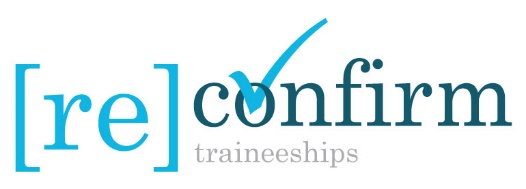 Aanvraagprocedure (2)
Stage gevonden > aanvraag indienen
Inloggen + gegevens stage invullen in system 
Training agreement (TA) invullen en printen (sommige velden zijn ingevuld via vorige stap) + zelf ondertekenen dan voorleggen aan stageplaats
Stageplaats vult TA verder aan + handtekening + stempel
!!! Stagiair legt  TA zelf voor aan eigen HOI contactpersoon voor bespreking; indien ok: handtekening + stempel >> stagiair laadt getekend TA op in systeem
Def. goedkeuring beursaanvraag door RECONFIRM indien je in aanmerking komt en voor zover nog beurzen beschikbaar
Aanvraagprocedure (3)
Na toekenning: ‘grant agreement’ printen (2x) + handtekening
Per post naar Flanders Knowledge Area (2 originele stukken !) 
FKA tekent + stuurt 1 exemplaar terug naar stagiair 
FKA betaalt 1e schijf uit 
Procedure wijst zichzelf uit eens in de ‘flow’ => stap voor stap systeemelke volgende stap wordt aangegeven
Eerst komt eerst maalt, tot alle beurzen op zijn!
E+ Stagebeurzen algemeen
Beurs voor stage NA de studie 
steeds via www.Reconfirm.eu/nl
	
Beurs voor stage TIJDENS de studie: 
 steeds via eigen instelling

VUB studenten steeds via eigen instelling
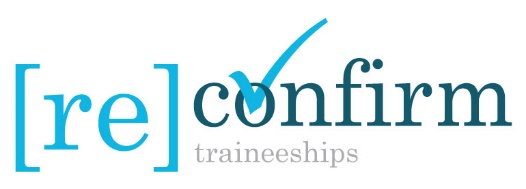 Talen
Niveau talenkennis: overeen te komen met stageplaats
Online taaltest VERPLICHT voor vertrek:
	- indien Engels, Frans, Spaans, Italiaans, Duits, Nederlands als 	voertaal op werkvloer
	- 2 testmomenten nl. voor en na de stage (ong. 1 u)
Indien niet geslaagd: vertrek wel mogelijk maar verplicht online taalcursus volgen
Cursus moet afgerond zijn voor het einde van de stage
2e taaltest na de stage = voorwaarde voor 2e storting beurs (30%)
Vrijstelling indien werktaal = moedertaal
Administratie na de stage
Ook stap voor stap via online systeem:
Stagerapport invullen 
Evt. onkostenbewijzen indienen
Uitbetaling resterende 30% (na taaltest)
  Stageattest
Hoe vind je een buitenlandse stage?
Internet ! 
Via databases / jobportalen o.a.
www.Reconfirm.eu/nl
www.joeplus.org  (Leonet) 
www.erasmusintern.org
Gebruik je netwerk! 
Spontaan solliciteren; wat heb je te bieden ? (win-win) 
	- cv / competenties!
	- benadruk wat jij de stageplaats kan bieden
Stage vorm geven: meer tips op www.reconfirm.eu/nl
Tips voor een succesvolle stage
Stage i.f.v. loopbaanambities / evt. heroriëntering 
Je competenties & ontwikkelingsdoelen / talenkennis
Belang van goede communicatie met stageplaats vanaf 1e contact!
Afstemming verwachtingen beide partijen:
		bespreek takenpakket & uurrooster 
		bespreek begeleiding 
		bespreek arbeidsongevallenverzekering
Voorbereiding:  budget, accommodatie, transport 			ook op cultureel vlak!
Kans om professioneel netwerk op te bouwen!
Statuut
Sector
Wachttijd (beroepsinschakelingstijd):
Inschrijven als werkzoekende bij VDAB
Let wel: RVA toestemming vragen (te regelen vóór vertrek !) 
Kindergeld: kan in bep. gevallen doorlopen tijdens stage
Verzekeringen: - gezondheidszorgen (verplicht)- burgerlijke aansprakelijkheid (aan te raden!)- arbeidsongevallenverzekering: in principe via de stageplaats
Meer info:  www.kamiel.info
Meer info
www.reconfirm.eu/nl				contactpersoon binnen Reconfirm (FKA):Rachida.Chattari@Flandersknowledgearea.be
UGENT		
	Afd. internationale betrekkingenSint-Pietersnieuwstraat 25, Gentop afspraak via tel. 09 264 7013patricia.burssens@UGent.be
     www.ugent.be/internationaal
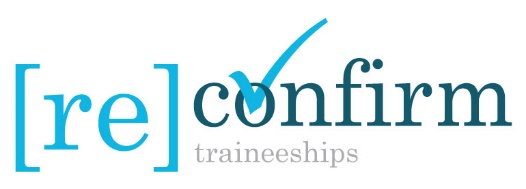